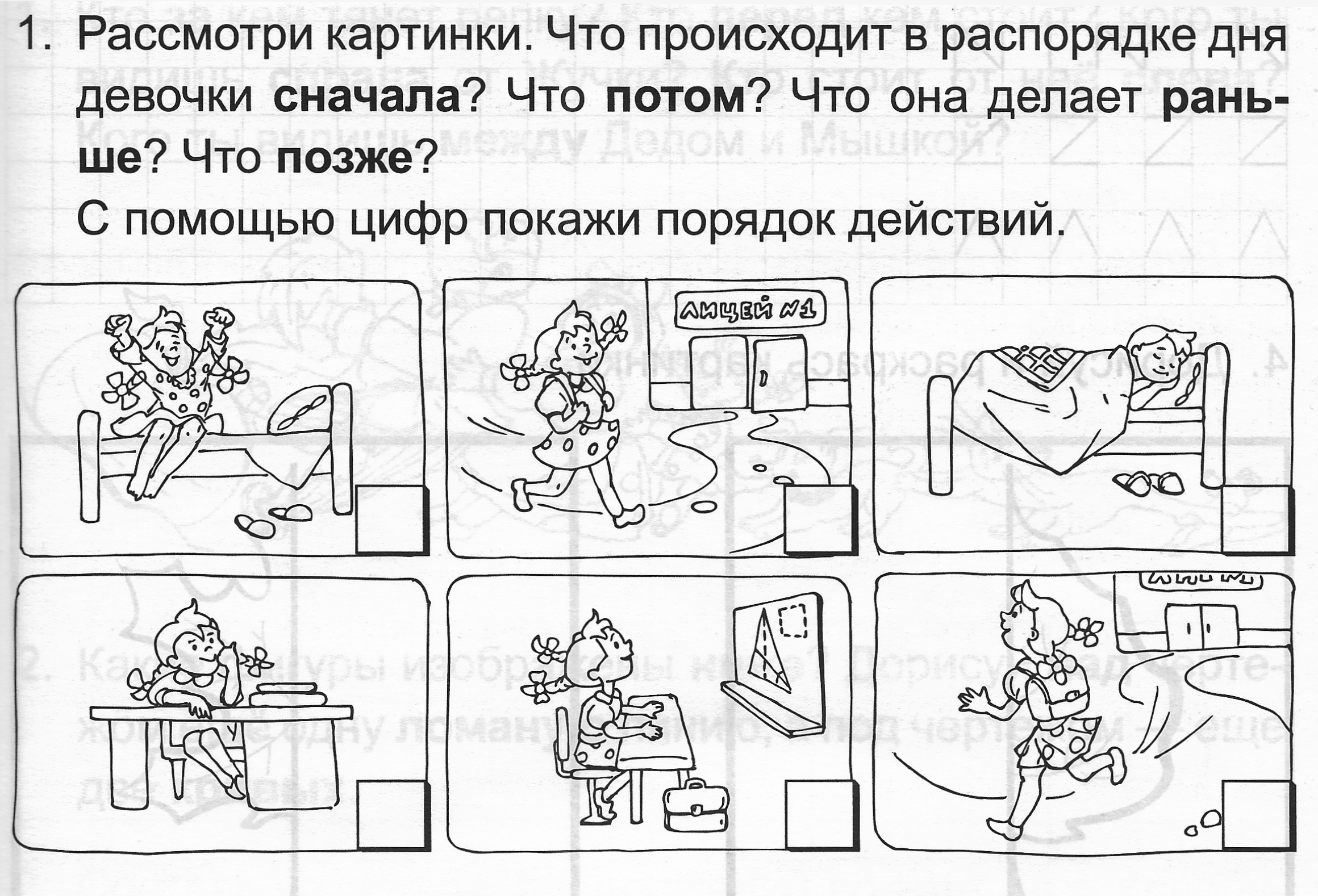 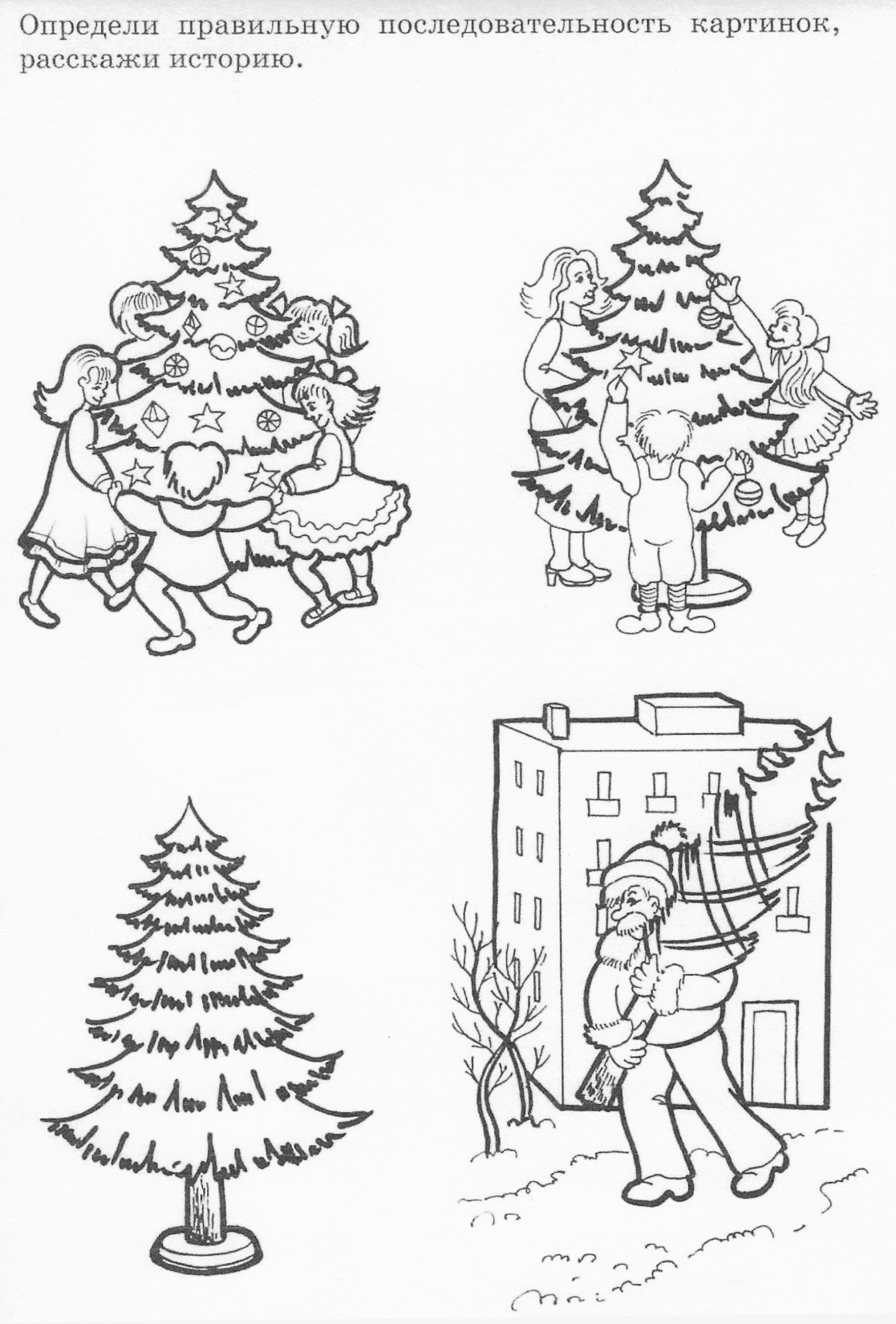 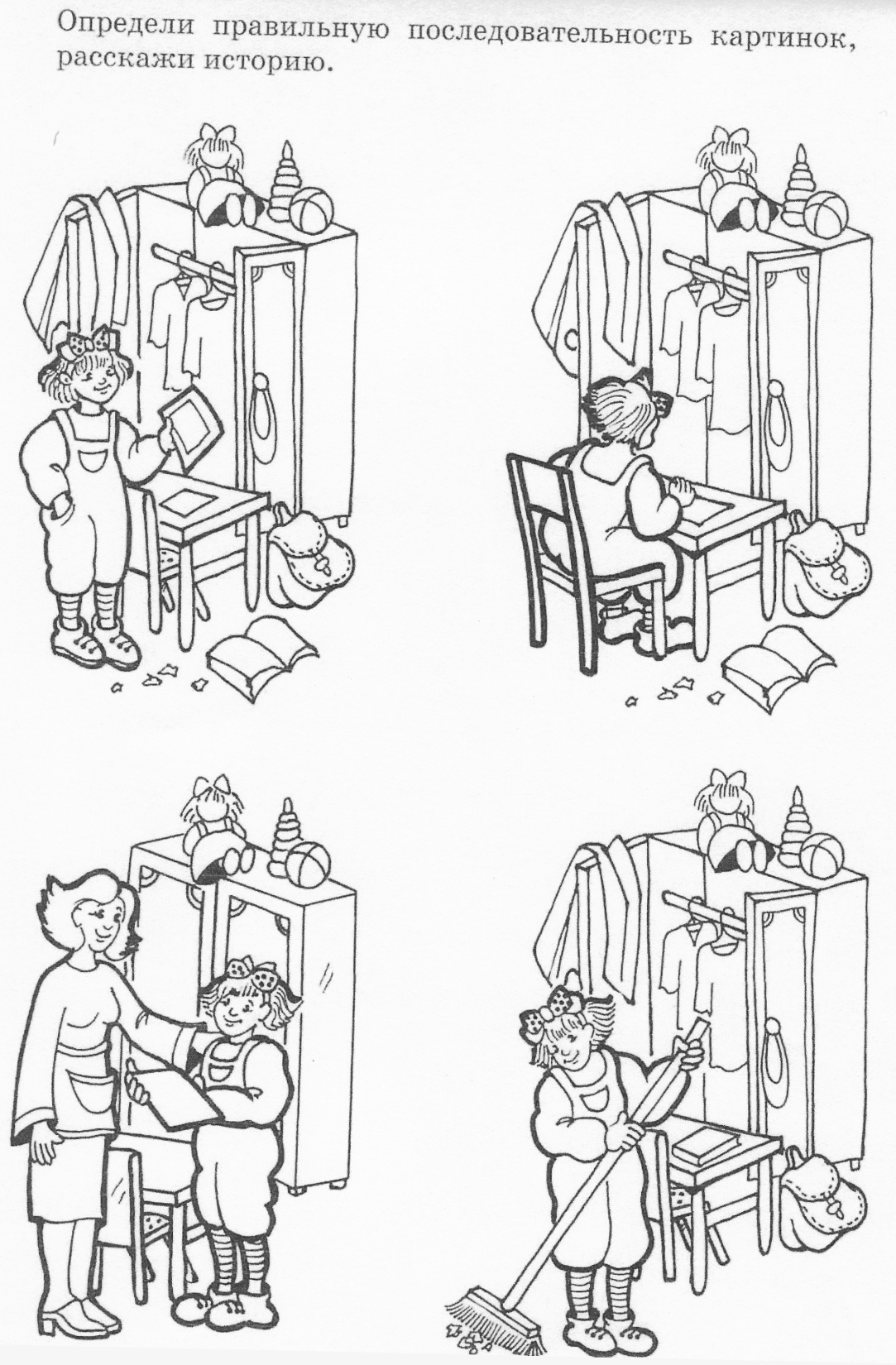 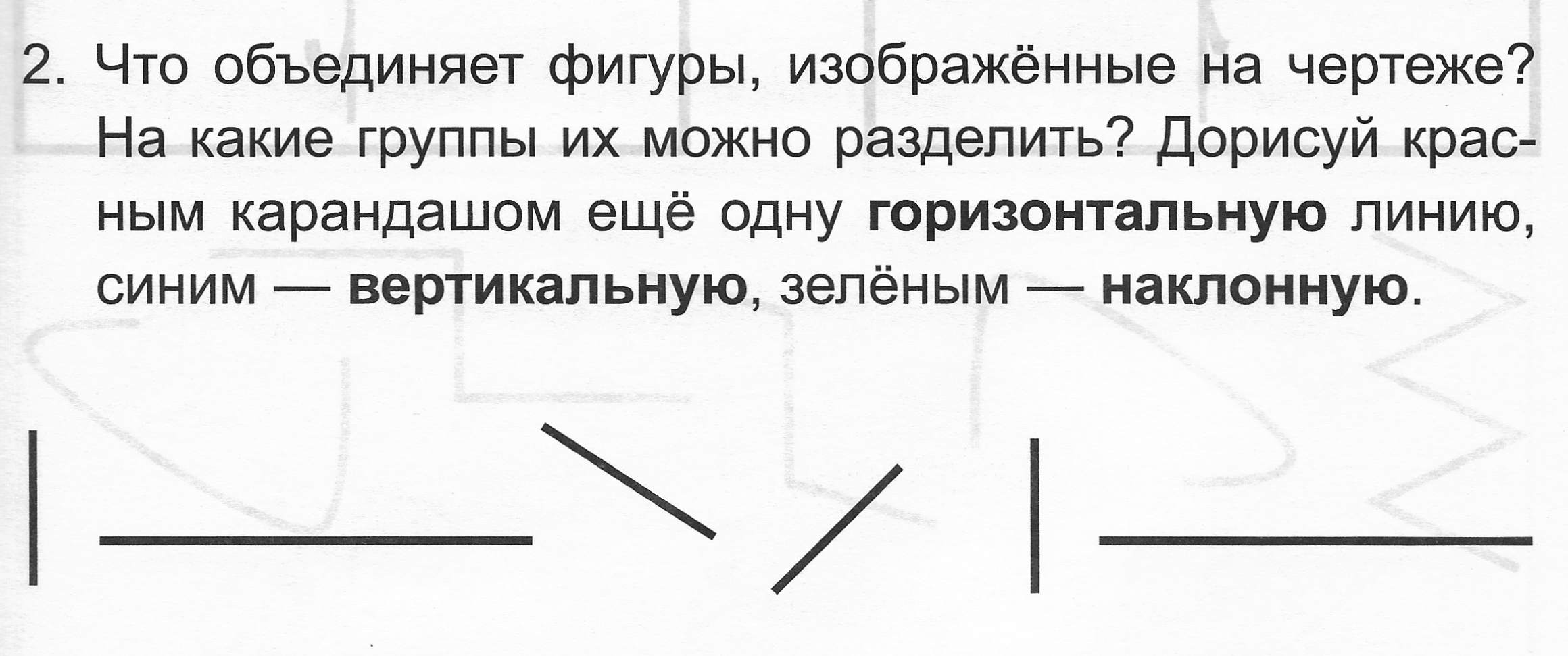 Мы подпрыгнем столько раз, Сколько зайчиков у нас.
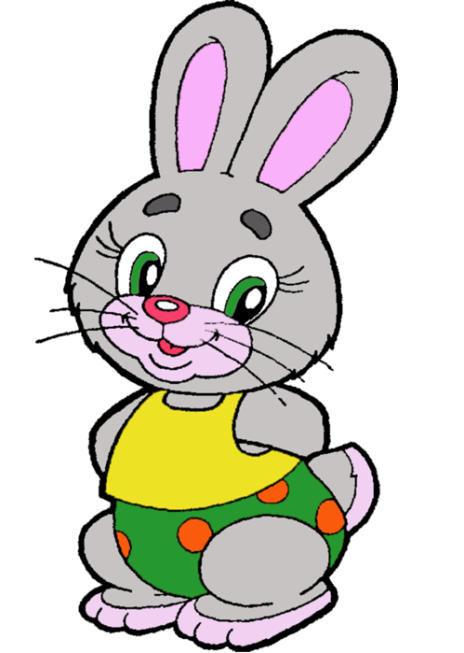 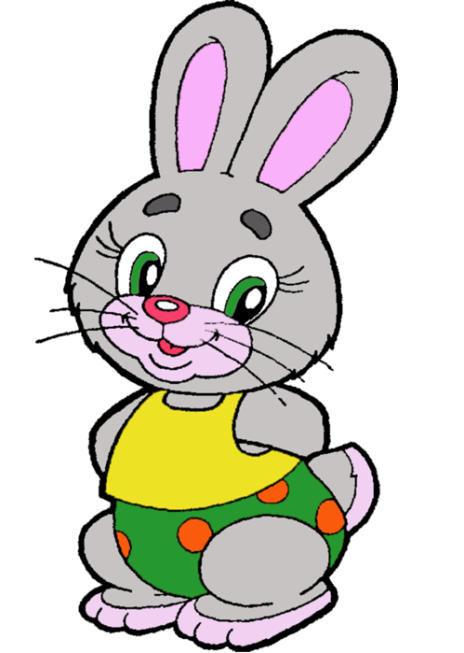 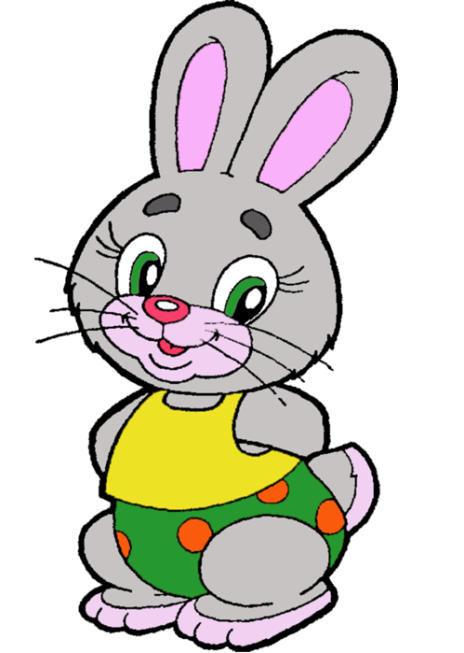 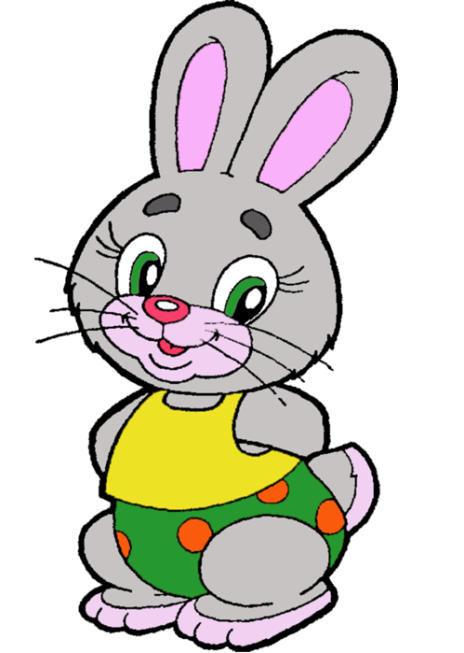 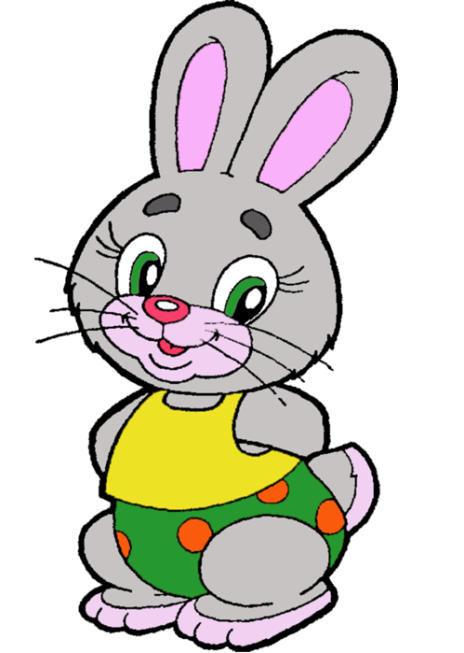 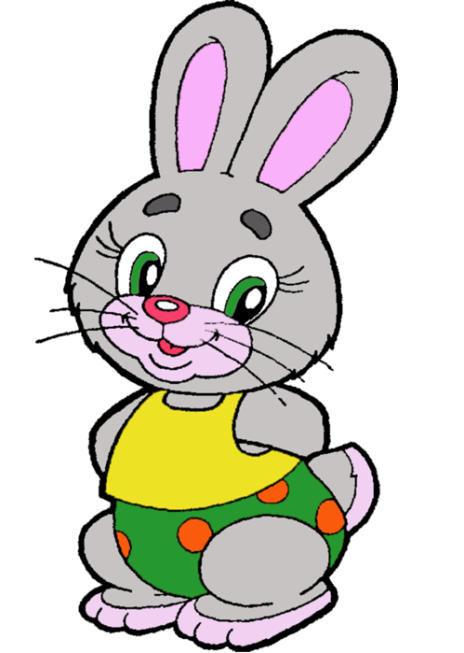 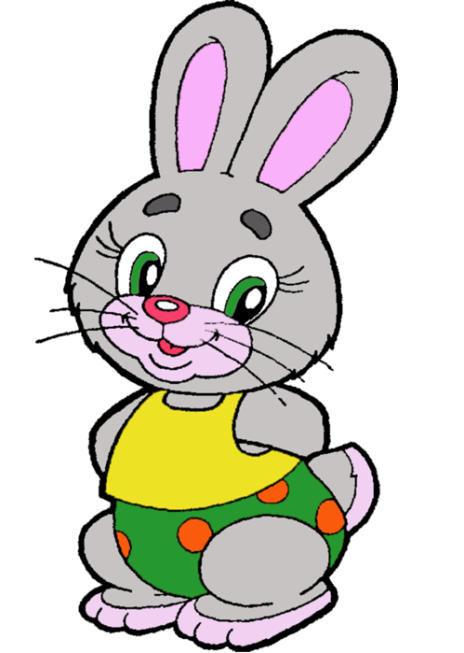 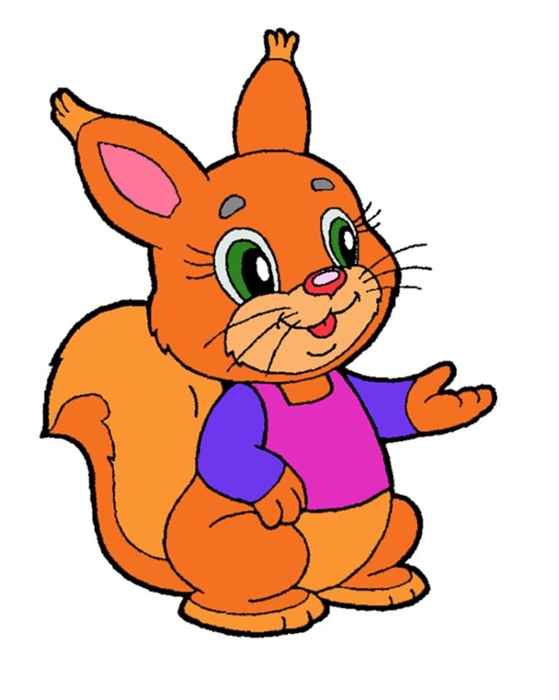 Наклонимся столько раз, сколько белочек у нас!
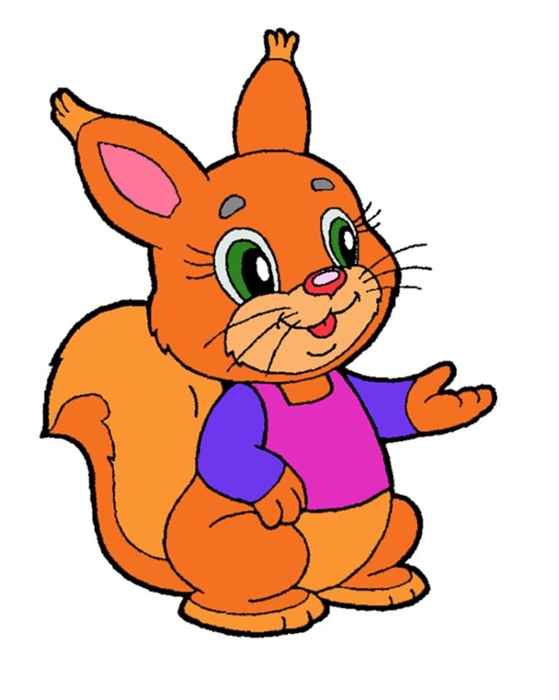 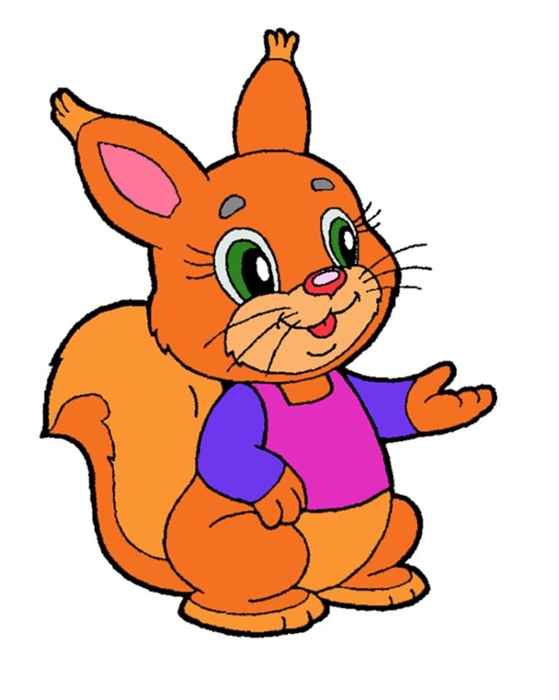 И присядем столько раз, Сколько ёжиков у нас!
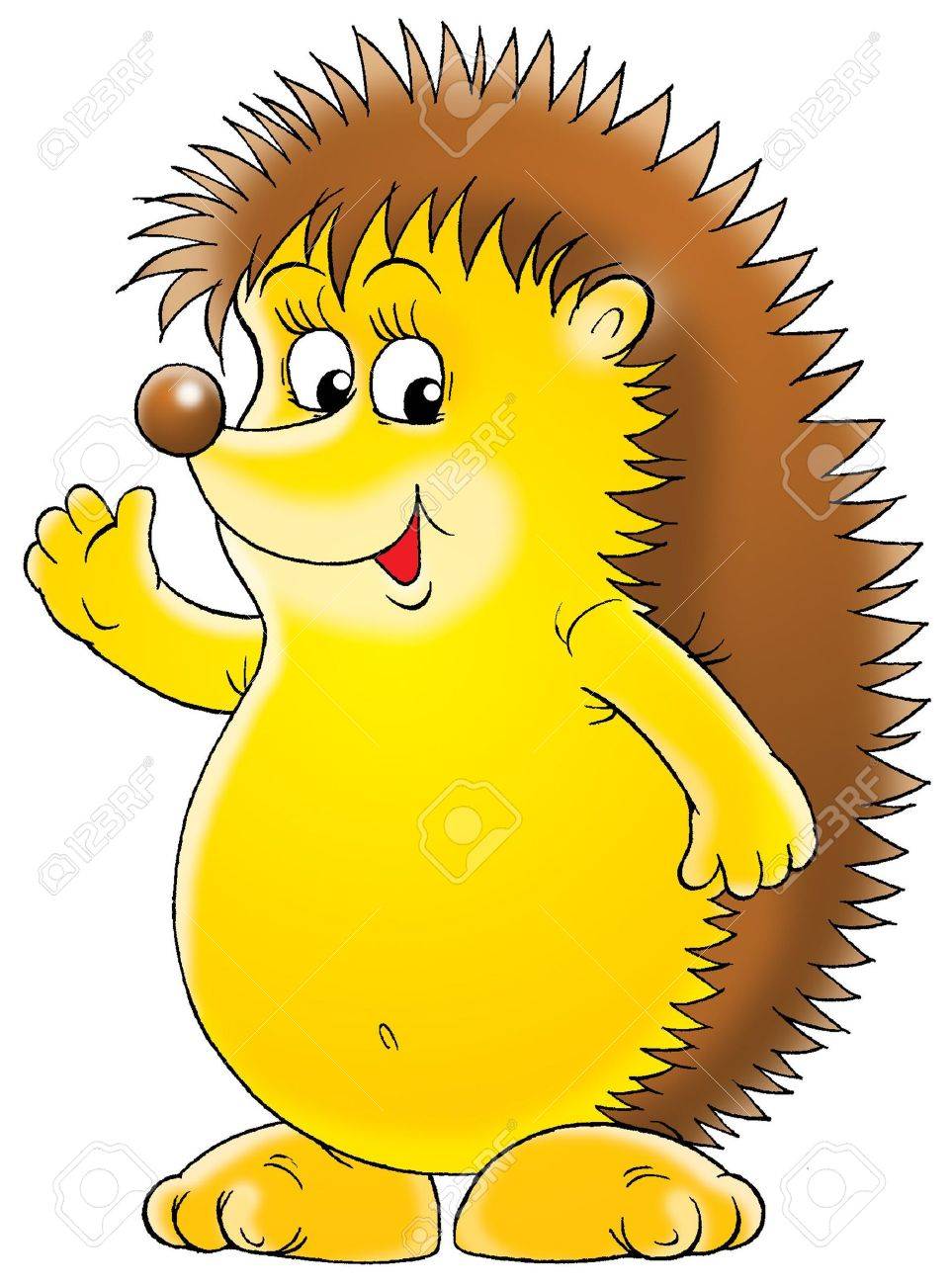 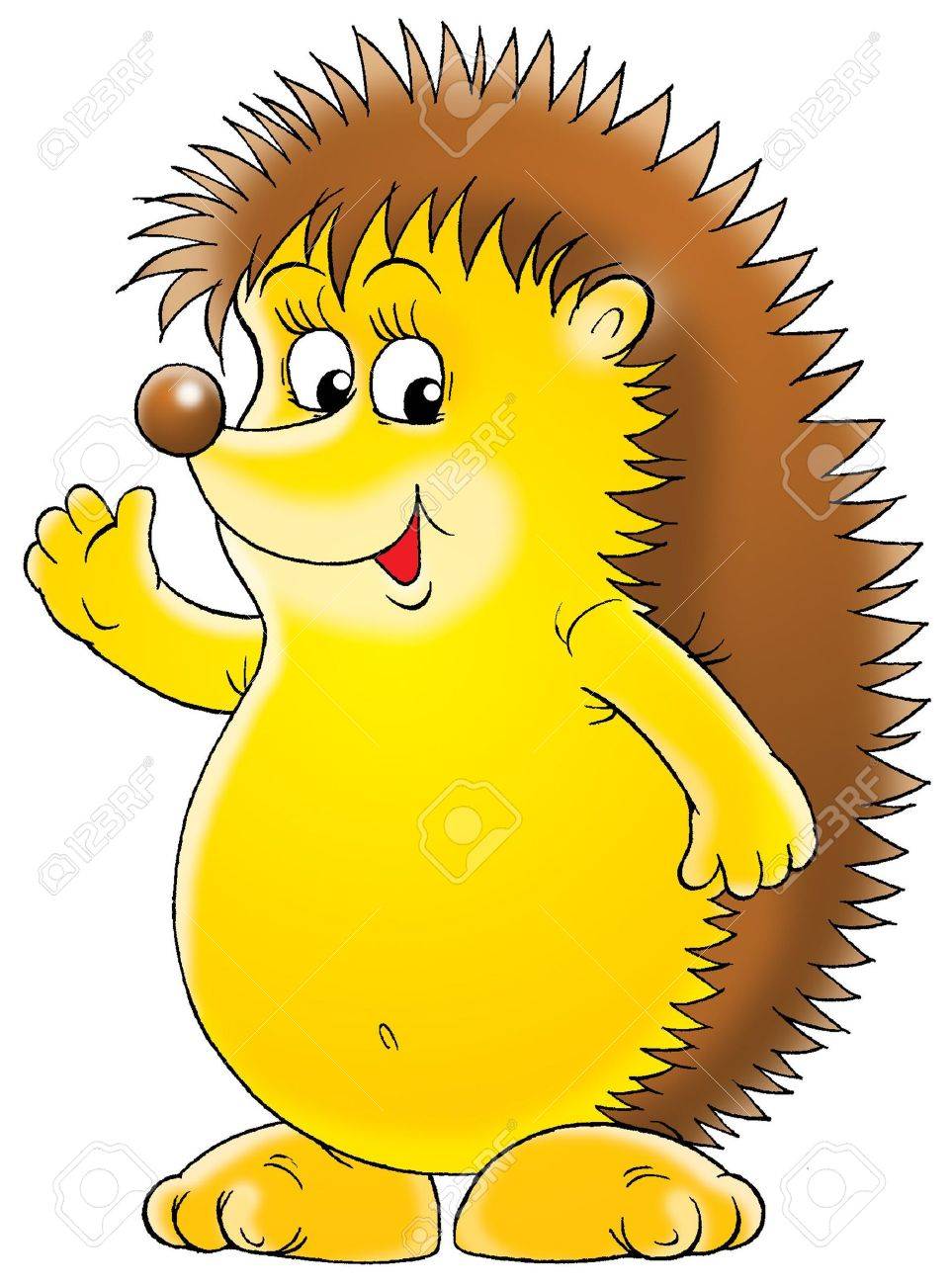 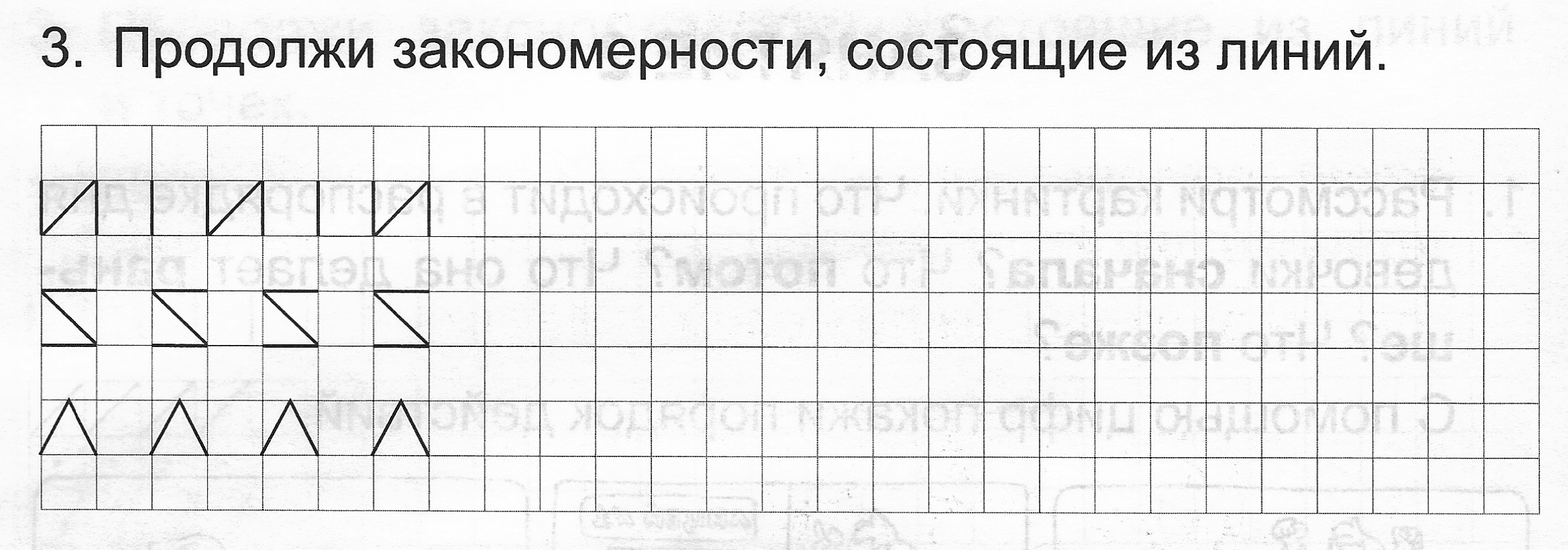 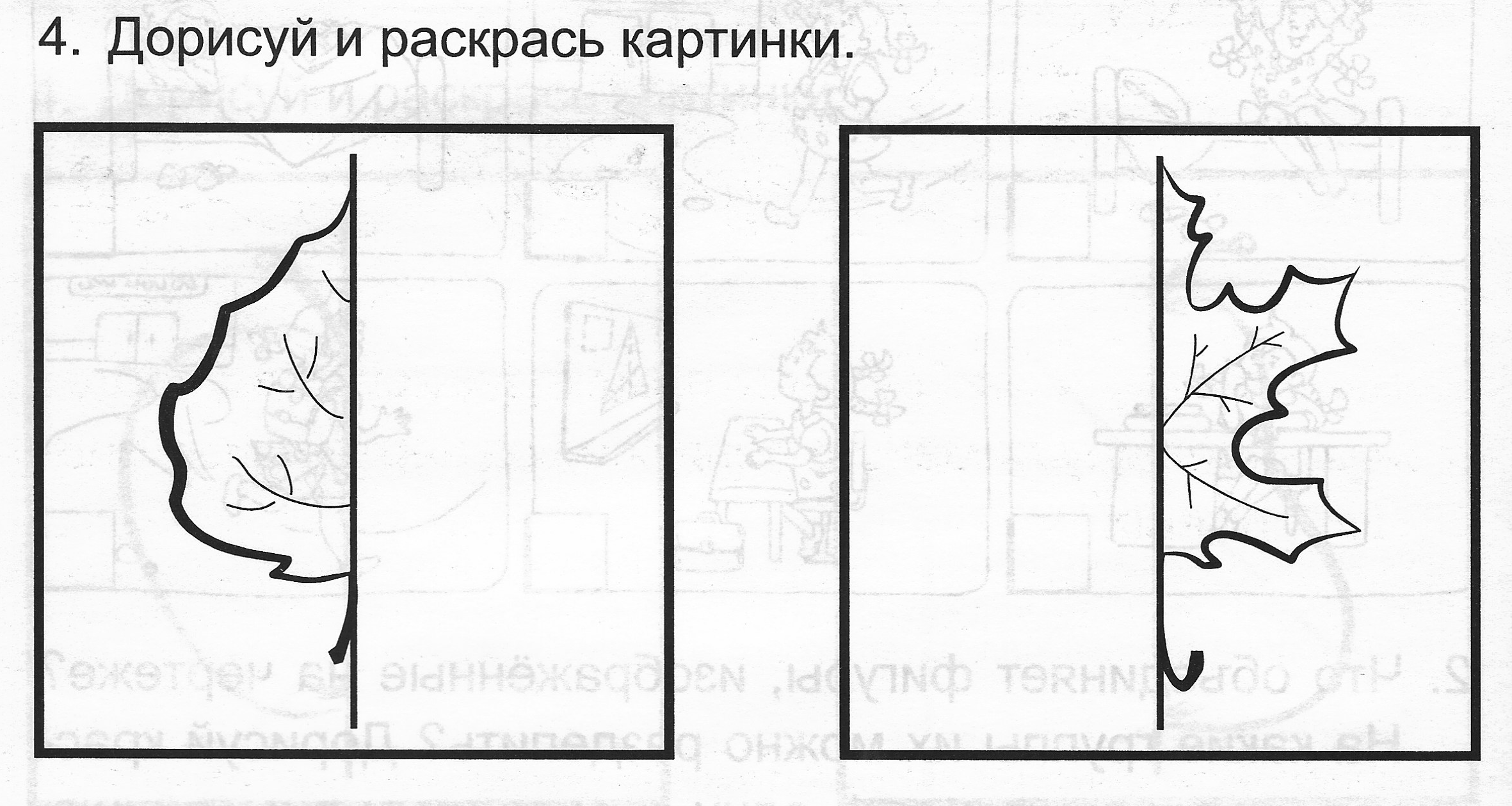